24장 왕 되신 주
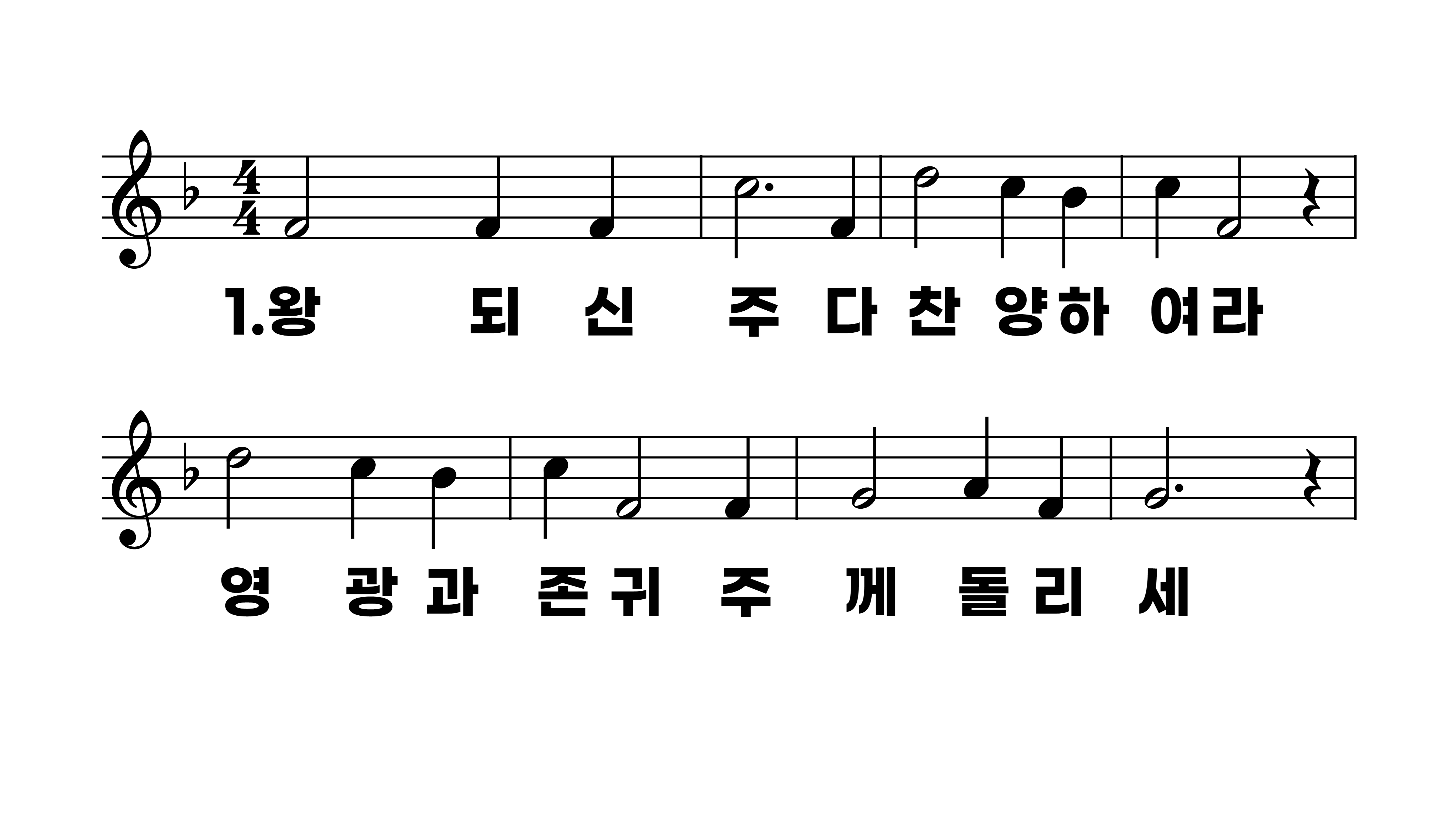 24장 왕 되신 주
1.왕되신주다
2.소망의주다
3.거룩한주다
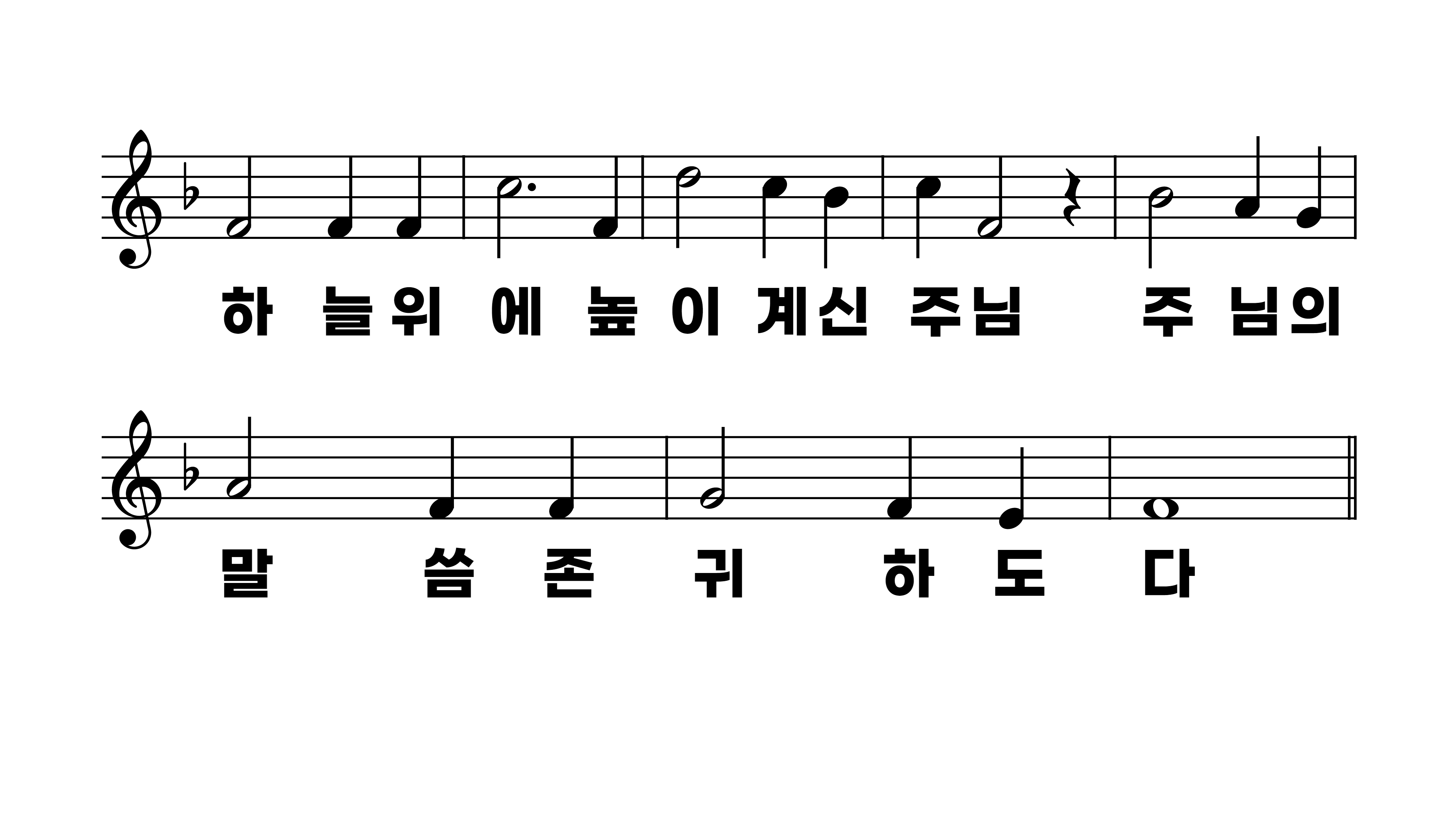 24장 왕 되신 주
1.왕되신주다
2.소망의주다
3.거룩한주다
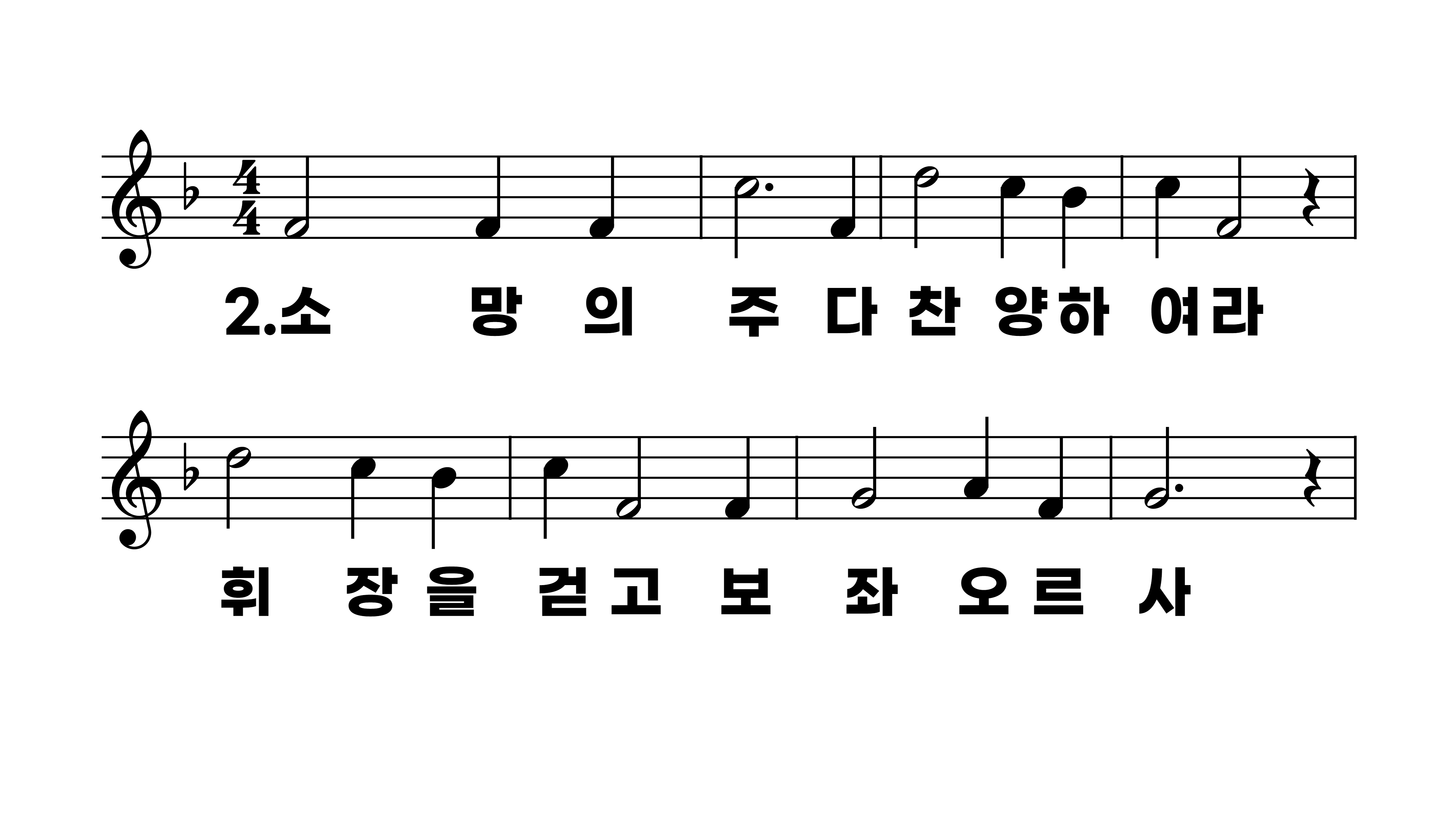 24장 왕 되신 주
1.왕되신주다
2.소망의주다
3.거룩한주다
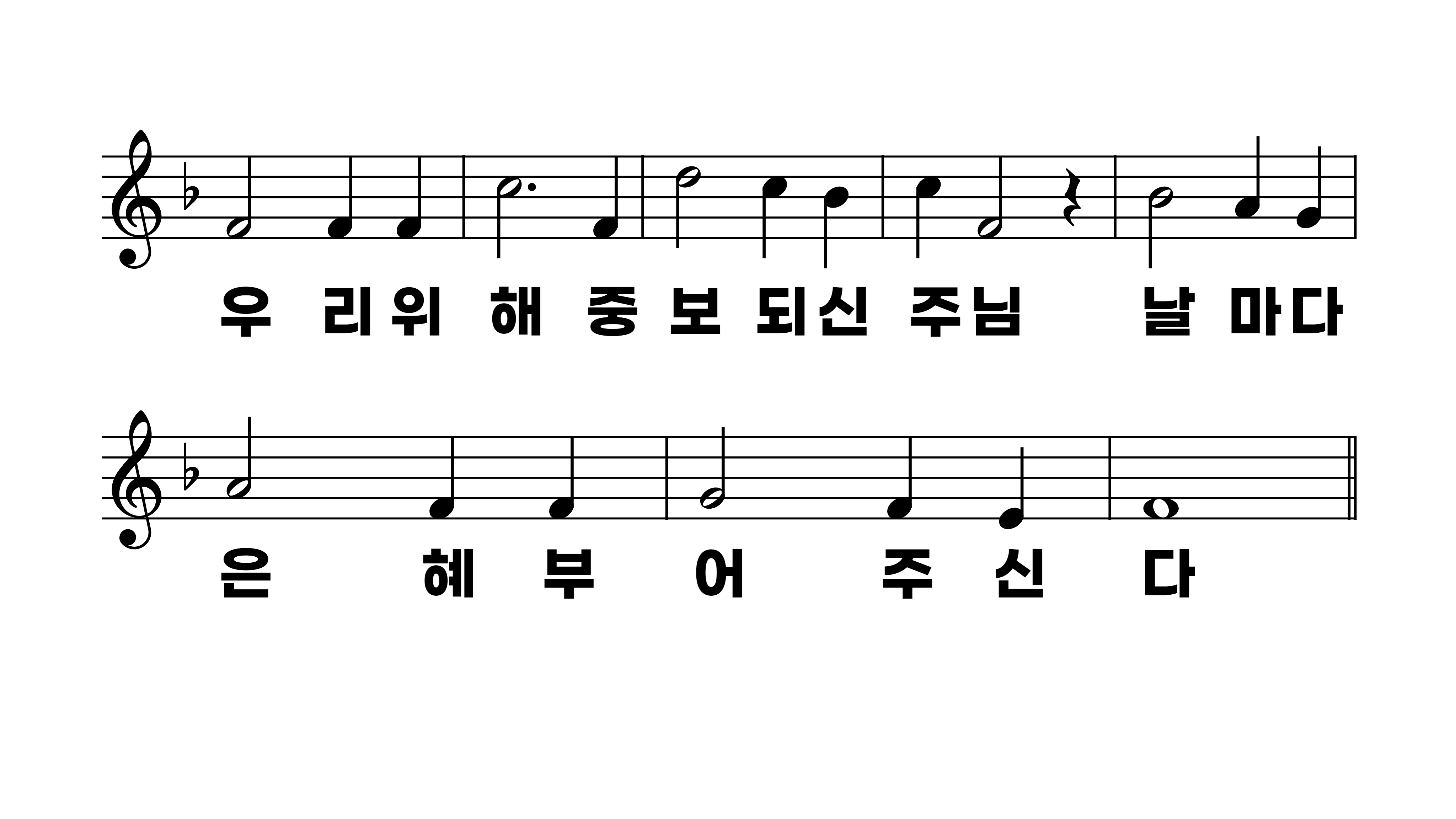 24장 왕 되신 주
1.왕되신주다
2.소망의주다
3.거룩한주다
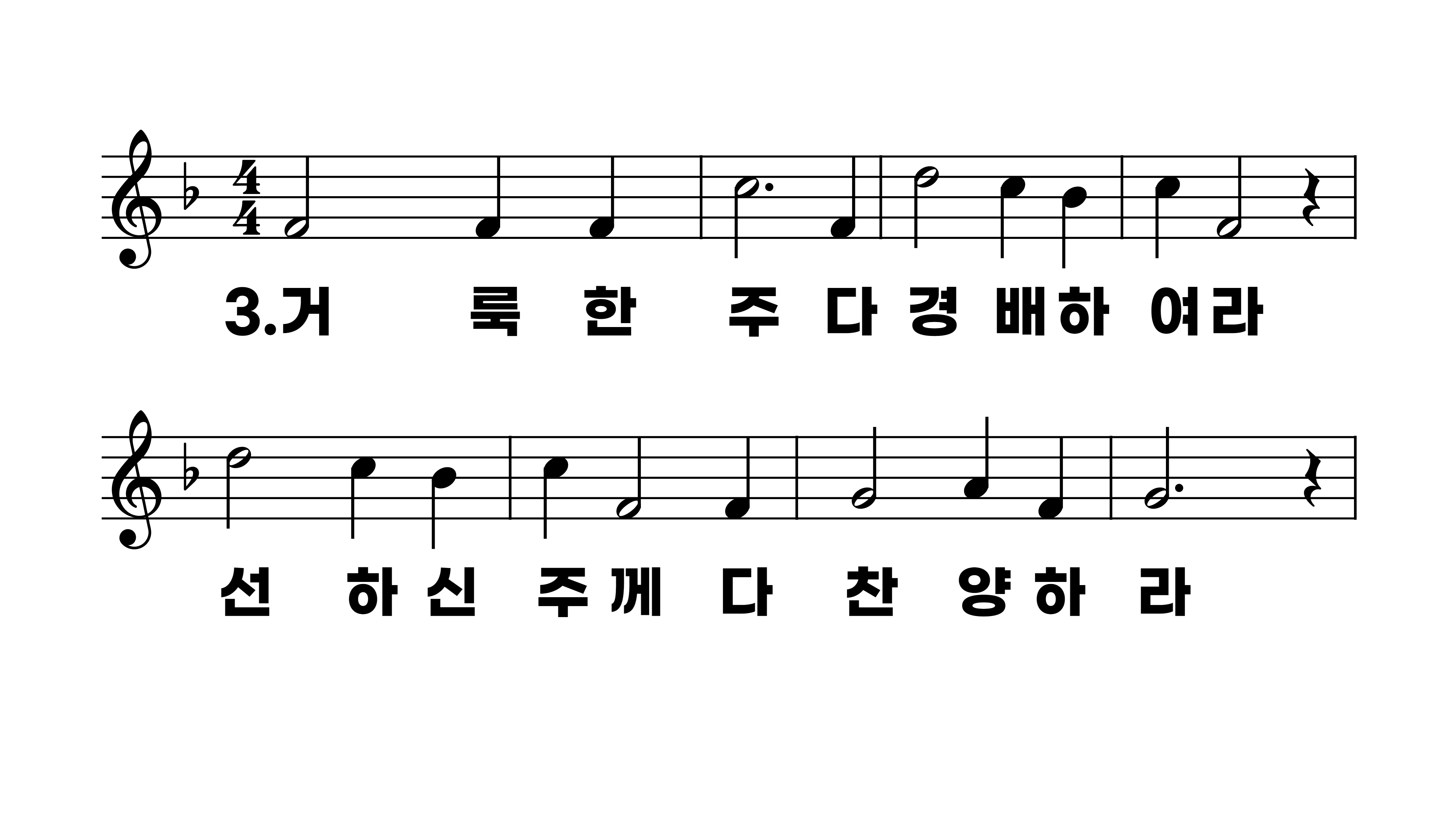 24장 왕 되신 주
1.왕되신주다
2.소망의주다
3.거룩한주다
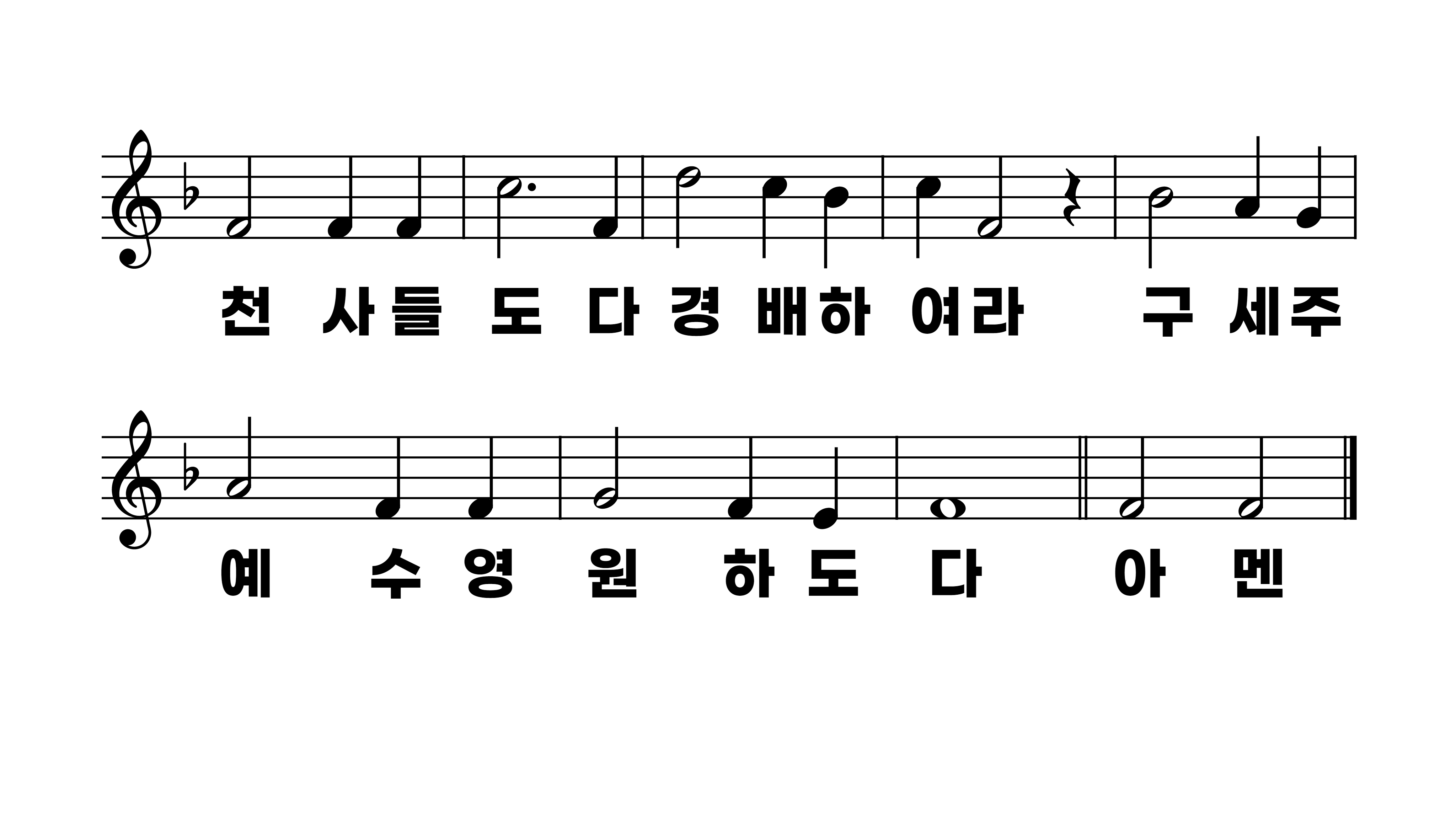 24장 왕 되신 주
1.왕되신주다
2.소망의주다
3.거룩한주다